Shotley Point Yacht Club
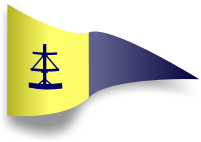 AGENDA
1. Apologies for absence. (BdB)
2. Approval of the minutes. (BdB)
3. Annual report, Commodore. (MA) 3.1. Annual report, Vice Commodore. (GS)
4. Annual report from the Interim accounts and report from Hon Treasurer. To include annual fees. (RW) 4.1. Approval of auditor for the accounts.
5. Membership recruitment and retention. (SB)
6. Award presentations and recognitions. (MA)
7. Survey 2023. (GS)
8. Elections. 8.1 Officer step down. 8.2 Officers offering themselves for re-election. (BdB) 8.3 Committee Member standing down 8.4 Members offering themselves for re-election. (BdB) 8.5 Members offering themselves for election to Officer. 8.6 Members offering themselves for election to Committee.
9. Program for 2024. (GS) 9.1 Training (TB)  9.1 Summer Cruise 2023 (TB) 
9.2 Summer Cruise 2024 (MA)
10. Any other business. (BdB)
11. Date of next AGM (BdB) .
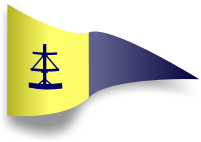 Commodores ReportMark Abbott VR
Membership is stable
39 Events over 61 days, 6 Winter Workshops
Over 969M of cruising available, with 6590M sailed by our members.
20 different Skippers with 5 different Crew Pool over 46 Cruising Days.
Crow’s Nest is still a top read.
End of 3 Year Plan 90% achieved. 
Our Committee keep the cogs moving!

Entrant for RYA Club of the year!
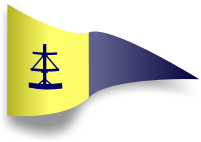 Vice-Commodore’s ReportGarry Stratton
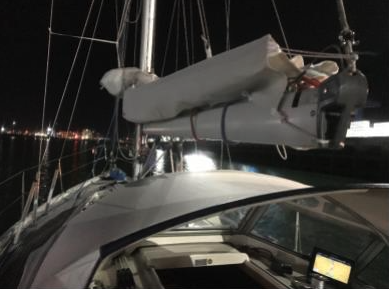 Highlights
Full programme of club events
Challenging first event of the season – 		            Night Cruise to Ipswich
Something different in London
Ladies Day
Summer Cruise to France
Visit to Spirit Yachts!

Winter Workshops continue to be well attended and enjoyed
MOB with Duncan (and Tim!) invaluable
Crew Pool
Meet & Greet
Skippers and crew developing long term relationships
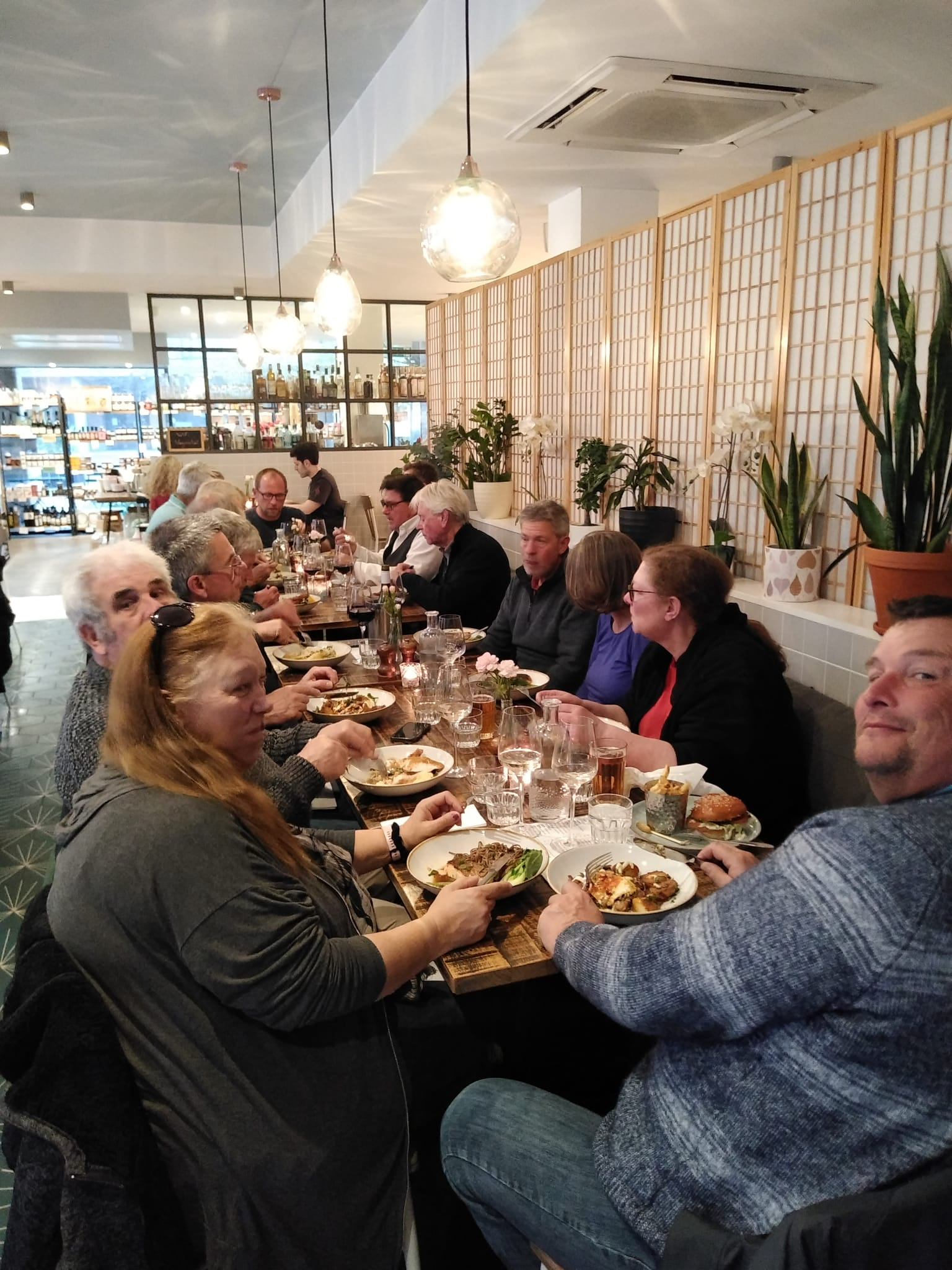 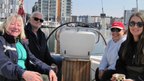 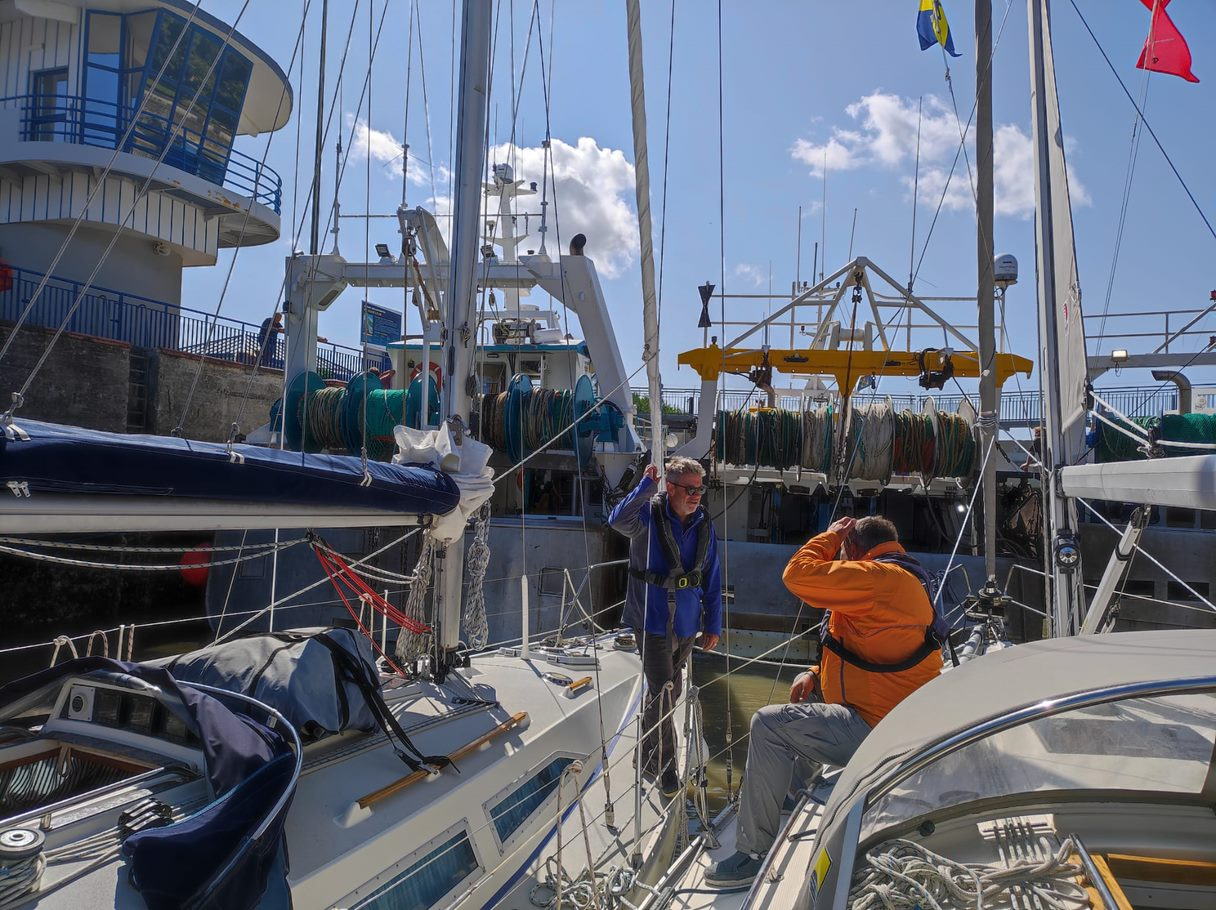 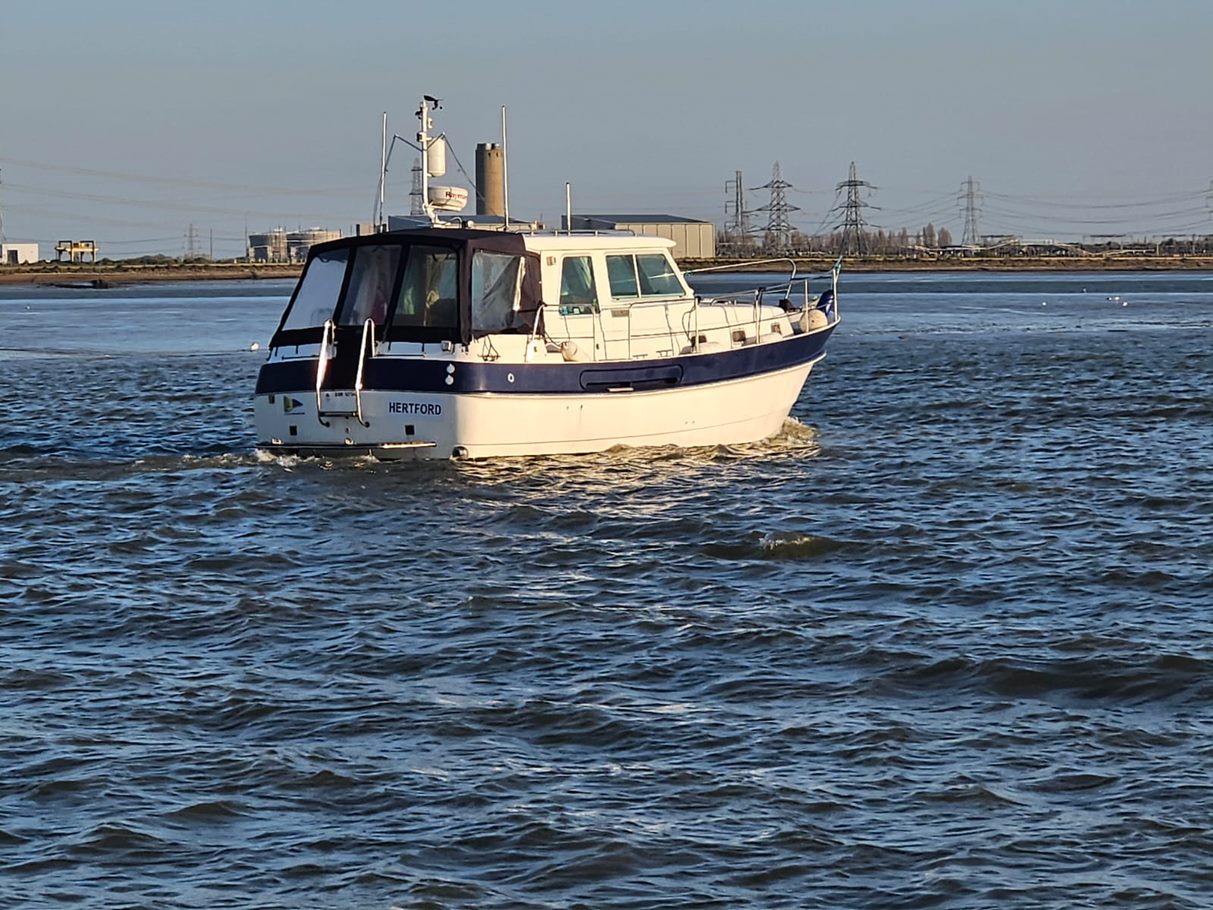 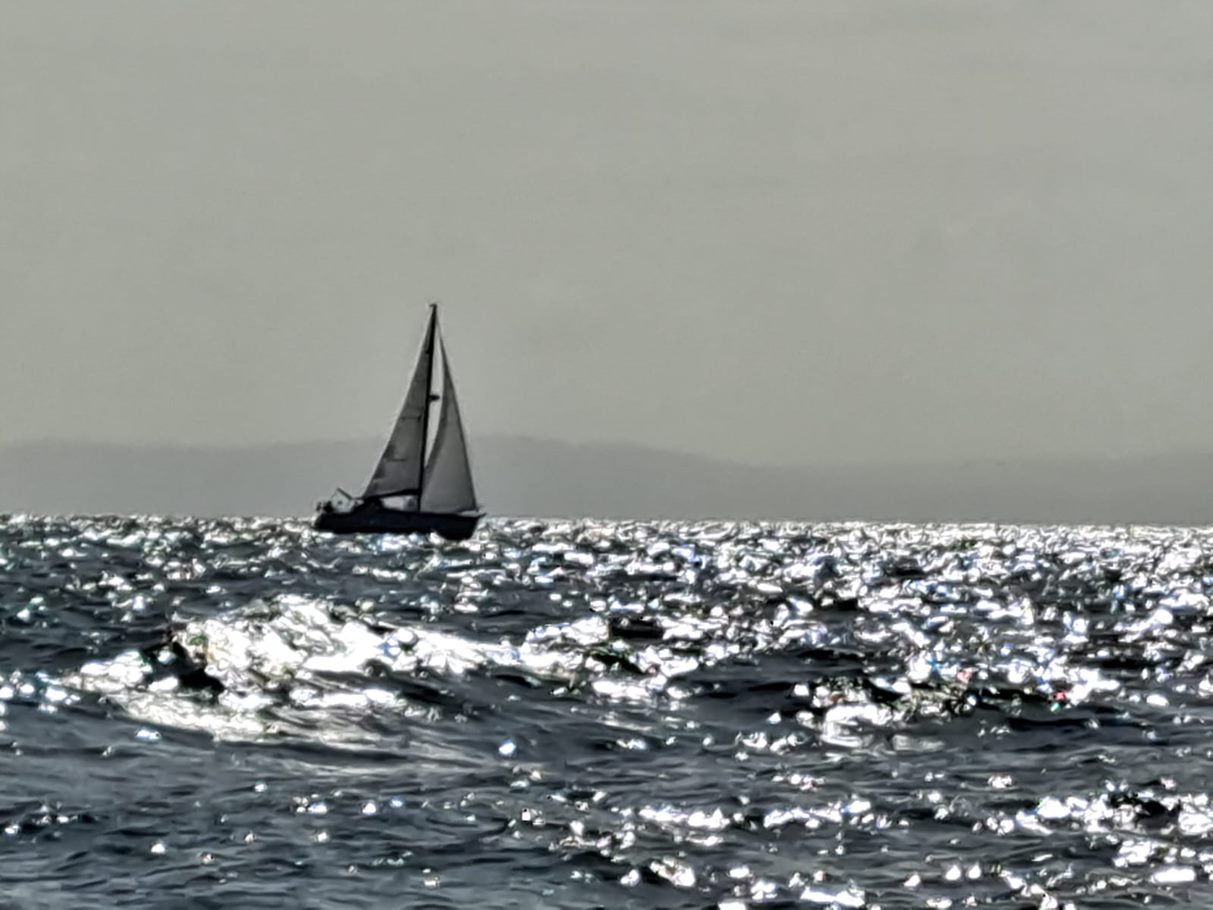 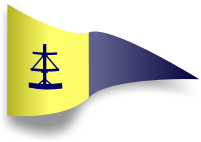 Vice-Commodore’s ReportGarry Stratton
Looking Ahead
Trips are the lifeblood of our Club
Effective use of electronic and social media
Online event booking – don’t miss out!
Promote the value membership brings
MOB, tools and equipment…
Continue the integration of Crew Pool with events
Bring Boat owners and non-boat owners even closer together
Social events are highly valued
Could / should we do more?
If so, what do members want?
Engagement of all members
Especially new members
Hon TreasurersRichard White
Hon TreasurersRichard White
Membership Secretary Sheila Barnes
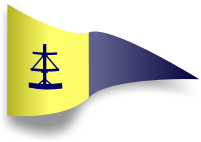 SPYC Membership Information 11 Nov 2023

Boat Members Renewed			45
Non Boat Owning Members Renewed	14
NEW Boat Owning Members		3
NEW Non-Boat Owning Members		4
Boat Owner ROLL-OVER from 2022		3
Honorary Members			2
Full Members NOT Renewed		13
Crew Pool NOT Renewed			9
			
TOTAL Membership			98
TOTAL Live Membership			76
Membership Secretary Sheila Barnes
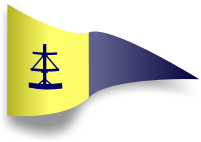 Reasons for Non-Renewal
Full membership NOT Renewing;
Sold/Selling Boat				1
Moved Away				4
Passed Away				1
No Reason Given				7
Sub Total				13
			
Non-Boat Owners NOT Renewing;
Health					2
No Reason Given				7
Sub Total				9

The exact number of people is unclear, as new members do not necessarily give a second person when joining via website but 111 people are listed on database.
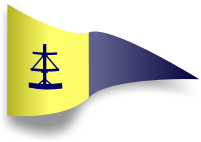 AwardsMark Abbott VR
Photographic Award
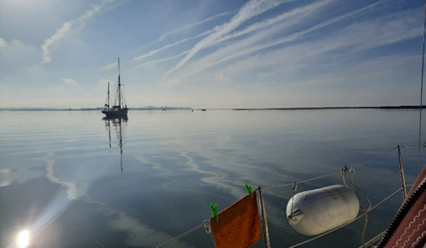 Kazarka
At anchor, Pyefleet Creek
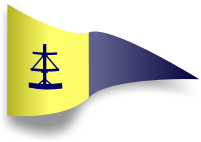 AwardsMark Abbott VR
Eberhardt Cup 
awarded for the biggest contribution to hosting. 
Ian, Parish (for hosting at Brightlingsea)

Endeavour Award 
awarded for outstanding endeavour.
David Brief (for blowing up an oven after falling on 
It and towing a trawler with his finger)
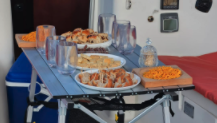 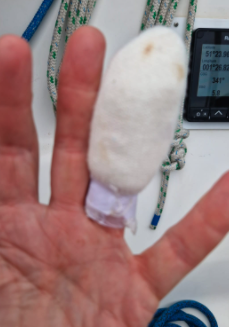 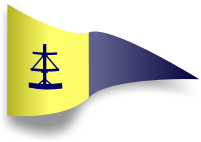 AwardsMark Abbott VR
Commodore’s Cup awarded for the most sea miles achieved on Club events. 

1st Place	Nigel Baker 			Malahi	841M	

2nd Place	Paul Rowden 		Porschia 	689.5M

3rd Place	Peter Morley		Aquila 	658M
Shotley Point Yacht Club
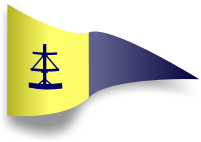 AGENDA 
1. Apologies for absence. (BdB)
2. Approval of the minutes. (BdB)
3. Annual report, Commodore. (MA) 3.1. Annual report, Vice Commodore. (GS)
4. Annual report from the Interim accounts and report from Hon Treasurer. To include annual fees. (RW) 4.1. Approval of auditor for the accounts.
5. Membership recruitment and retention. (SB)
6. Award presentations and recognitions. (MA)
7. Survey 2023. (GS)
8. Elections. 8.1 Officer step down. 8.2 Officers offering themselves for re-election. (BdB) 8.3 Committee Member standing down 8.4 Members offering themselves for re-election. (BdB) 8.5 Members offering themselves for election to Officer. 8.6 Members offering themselves for election to Committee.
9. Program for 2024. (GS) 9.1 Training (TB)  9.1 Summer Cruise 2023 (TB) 
9.2 Summer Cruise 2024 (MA)
10. Any other business. (BdB)
11. Date of next AGM (BdB) .
Time For a Cupper,
Back in 10min
Oh No!
Not another survey!!
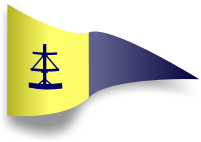 Membership Survey 2023Garry Stratton
Surveys are hugely valuable… (or the results are!)
Your committee needs to know whether they’re steering the right course
Is the club delivering according to its aims and members’ expectations?
What do we need in order to grow the club in a way that will sustain it for the future?

But you can have too much of a good thing!

No survey this year
Oh No!
Not another survey!!
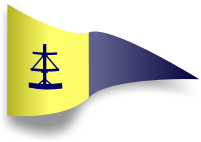 Membership Survey 2023Garry Stratton
Data and information from three years of surveys
We asked:
Why did you join Shotley Point Yacht Club?
If you haven't joined any Club activities this year, why?
Does the Club provide what you're looking for?
What is the best thing about the Club?
What is the worst thing about the Club?
What single change would improve your membership experience?
These are still the key questions…
Oh No!
Not another survey!!
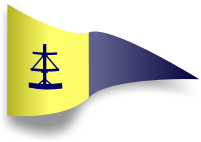 Membership Survey 2023Garry Stratton
What have we learned?
Social Activities
Clubhouse
Communication & Marketing
Online Community
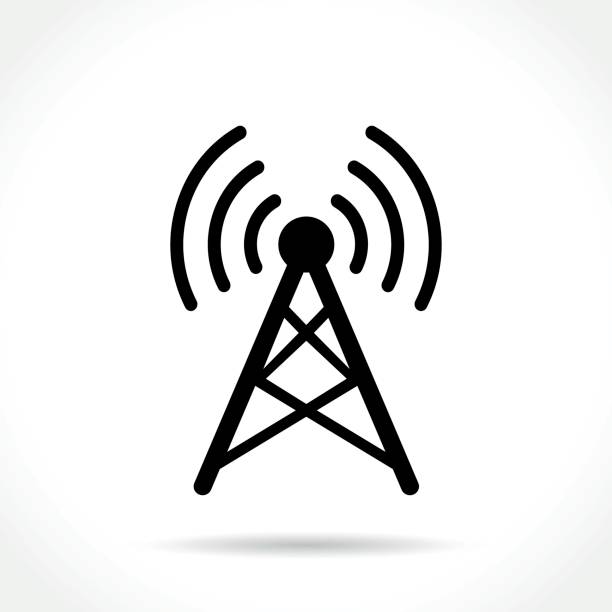 Crewing Opportunities
Participation in Events
Oh No!
Not another survey!!
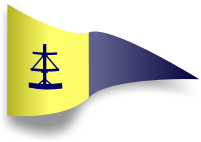 Membership Survey 2023Garry Stratton
What have we done… and what should we do?
(Continue to) watch this space… and let us have your ideas
Oh No!
Not another survey!!
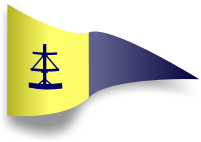 Membership Survey 2023 Garry Stratton
Questions?
Election of Committee 2024 Barbara de Bruine
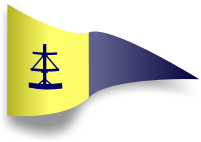 9.1 Officers Stepping down – 	Commodore; Mark Abbott
					Vice Commodore; Garry Stratton
					Secretary; Barbara de Bruine 	
9.2 Officer offering themselves for re-election – 	Treasurer; Richard White

9.3 Committee members stepping down- 		Crow’s Nest; Mark Taylor

9.4 Committee members offering themselves for re-election – 	Sheila Barnes,                    									Tim Bultitude, 
									Nigel Baker
Election of Committee 2024 Barbara de Bruine
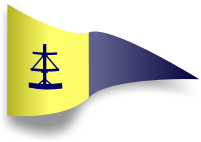 9.5 Committee members offering themselves for election to Officers – 								Commodore; Stuart Robinson, 
						Vice Commodore; Helen Baker
						 Secretary; Sue Armstrong

9.6 Members offering themselves for election to Committee – 	                         							Crow’s Nest; Sarah Howie		
Room for 4 more committee members
Events 2024 Garry Statton
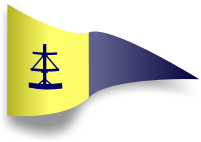 Full programme planned for 2024
Winter Workshops - practical & theory
Cruising Events – Far and wide!
Club Sailing Days
Social Programme – Meet and greet New members and Crewpool
Something for everyone!
Events 2024 Garry Stratton
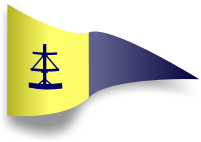 Cruising Events
10 trips 
Old favourites and a new destination on the Thames
Netherlands, Summer Cruise
Constrained by weather, but we have some great destinations and sailing / cruising / navigation challenges!
Ideas for trips are always welcome
New hosts are very welcome – give it a try!!
There’s always someone to help
Events 2024 Garry Stratton
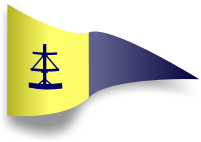 Club Sailing Days
Saturday 13 April
Saturday 25 May
Saturday 8 June
Sunday 11 August
Saturday 14 September
Saturday 19 October
Short, social trips
Opportunities to cruise in company
Try some navigation techniques
Invite non-boat owners
Experience for Crew Pool
Events 2024 Garry Stratton
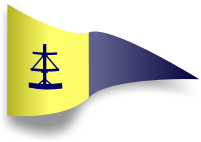 Social Events
2 March Meet and Greet
16 March Fitting Out Supper
2 June RHYC Lunch
14 Sep Home Port Day
26 October Laying up Supper
14 December AGM and Christmas party
Events 2024 Tim Bultitude
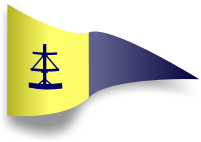 Skills
13 January Basic Boat Electrics
10 February Passage Plan to Europe, Customs
9 March Winch Servicing – a practical session
5 October Splicing Modern Ropes
19 November Lifejacket Servicing
7 December Lights, Shapes & Colregs
Winter Workshops
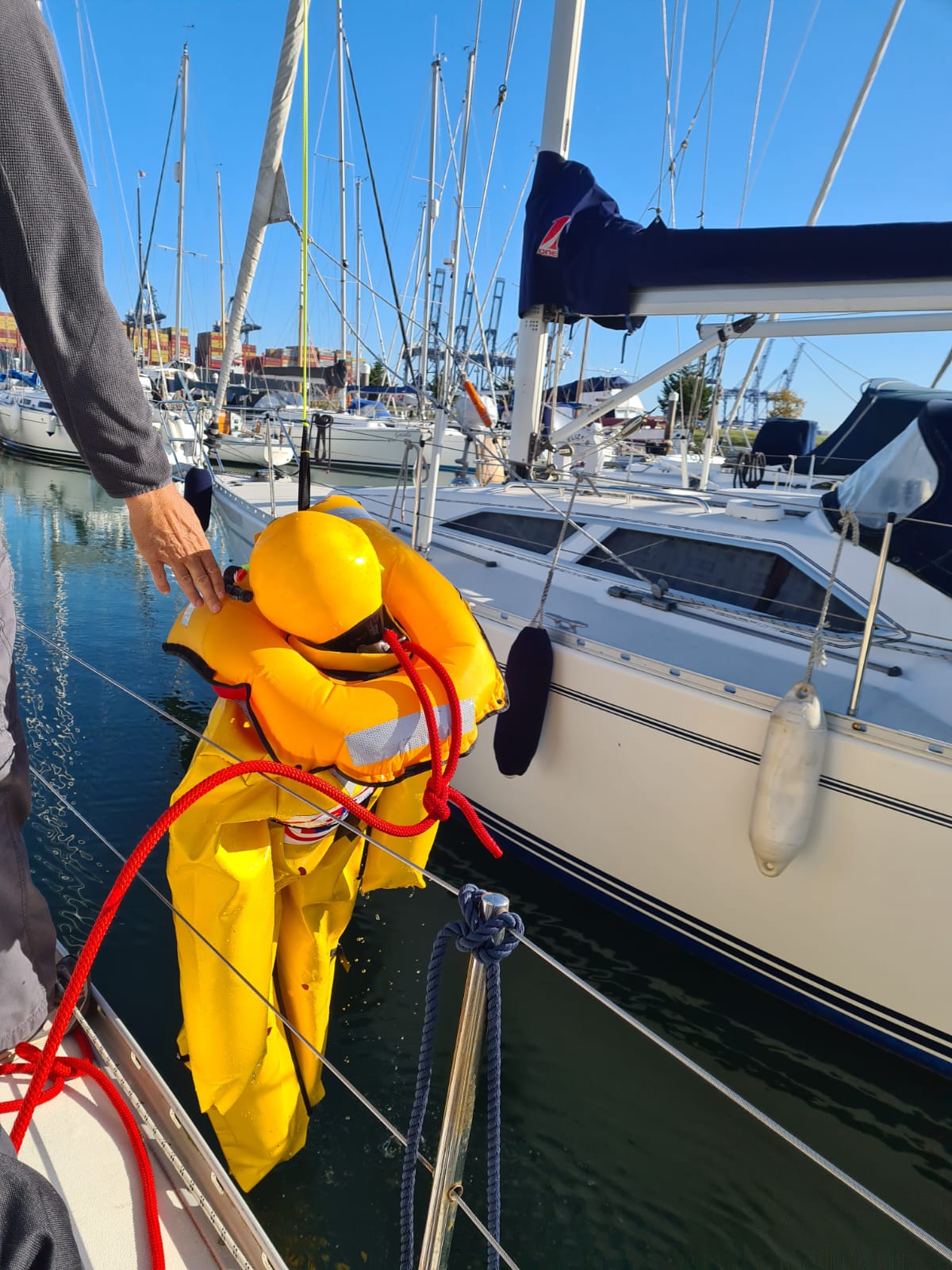 14 April
4 May
9 June
Plus
Man Overboard: practical with Duncan
Summer Cruise 2023 Tim Bultitude & Pete Morley
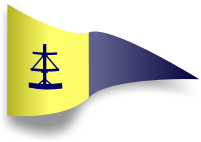 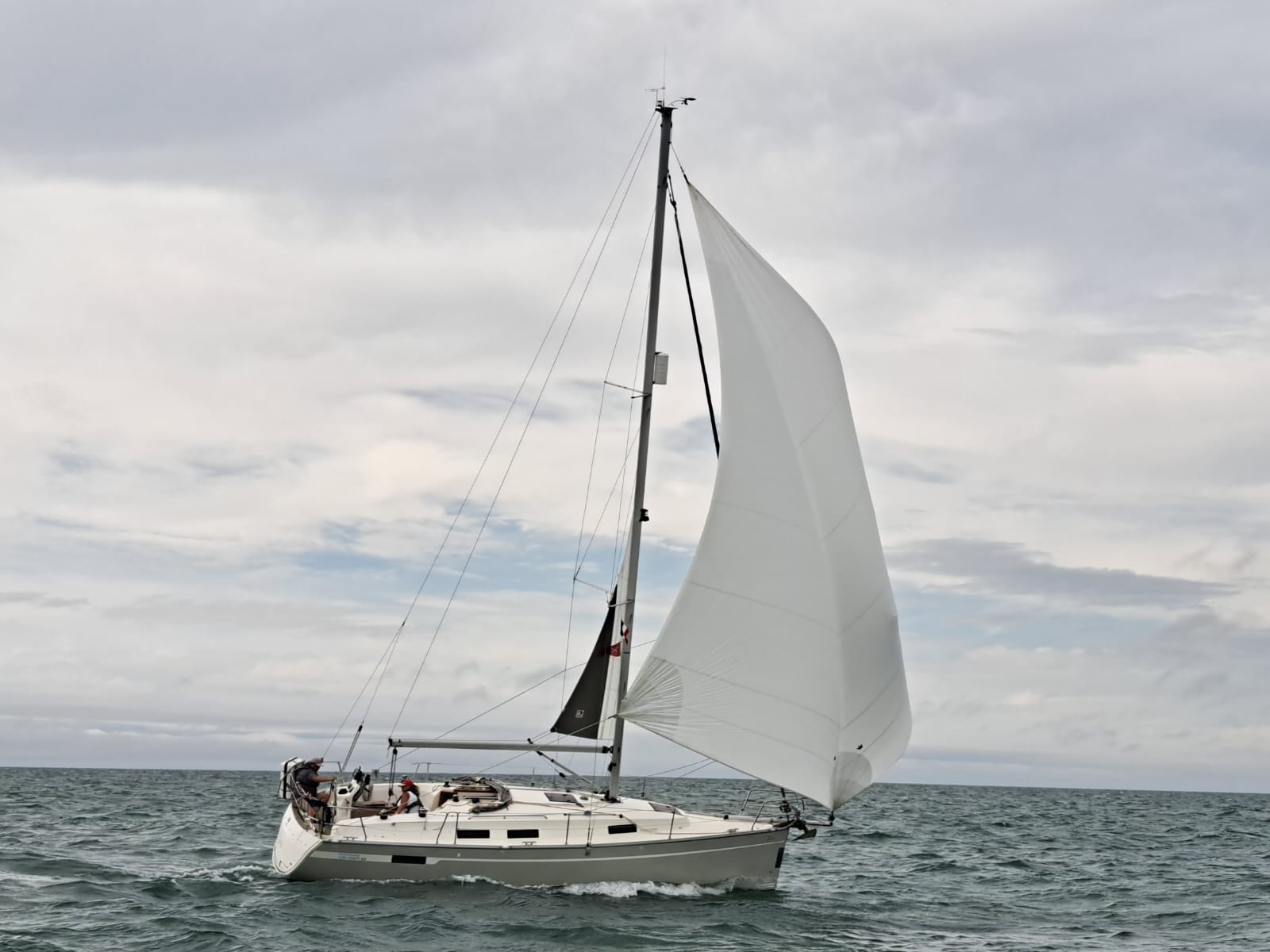 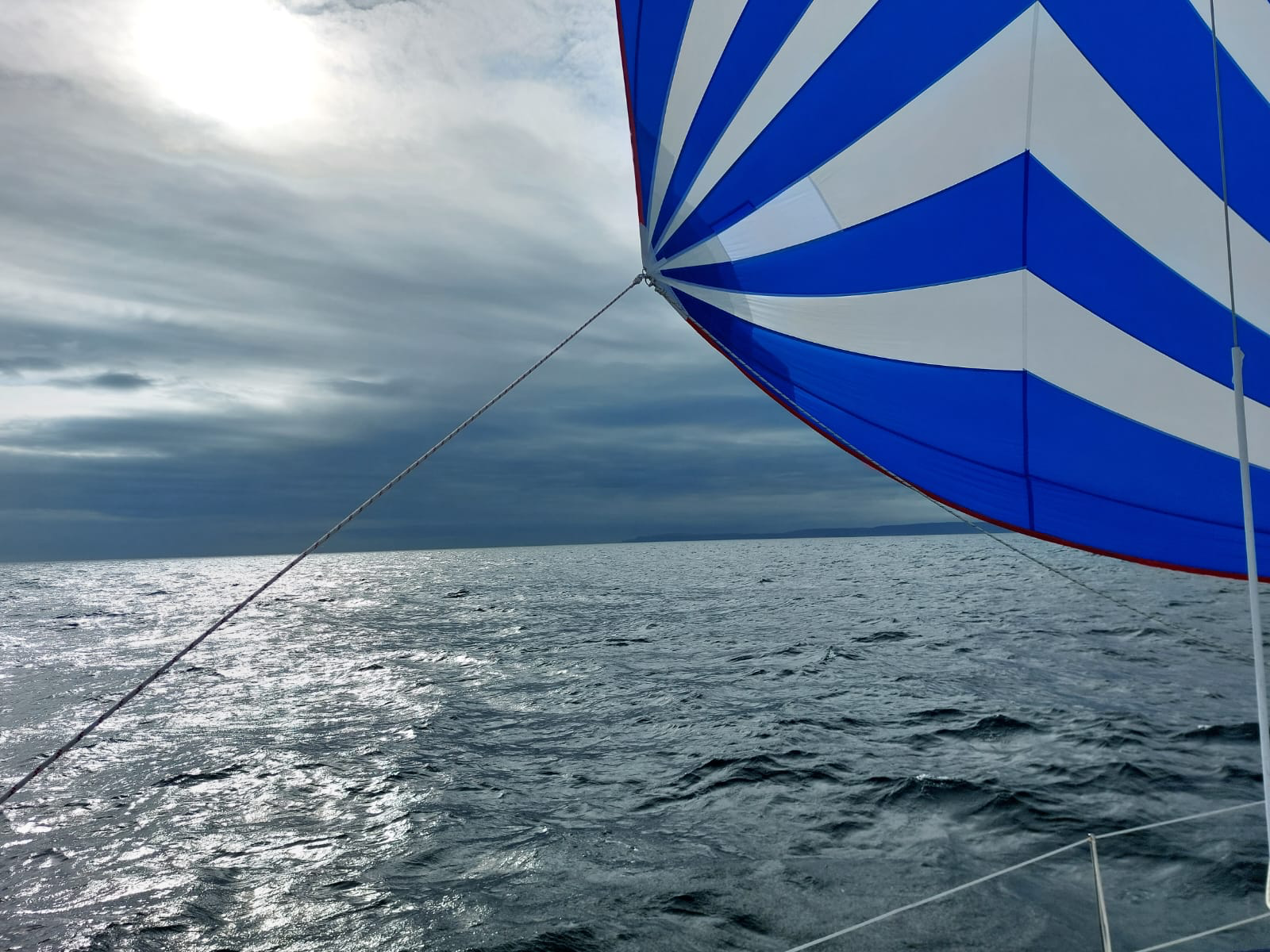 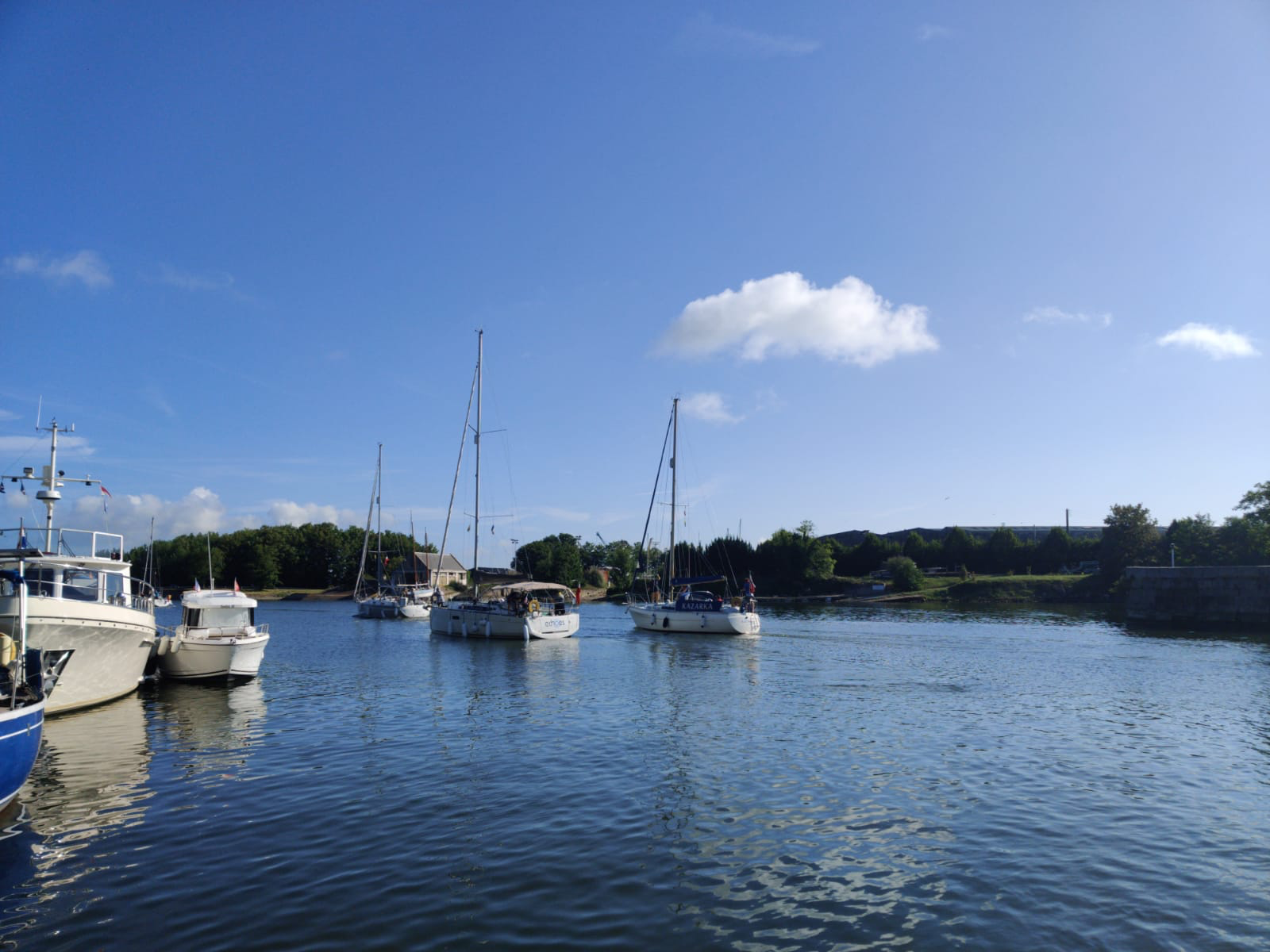 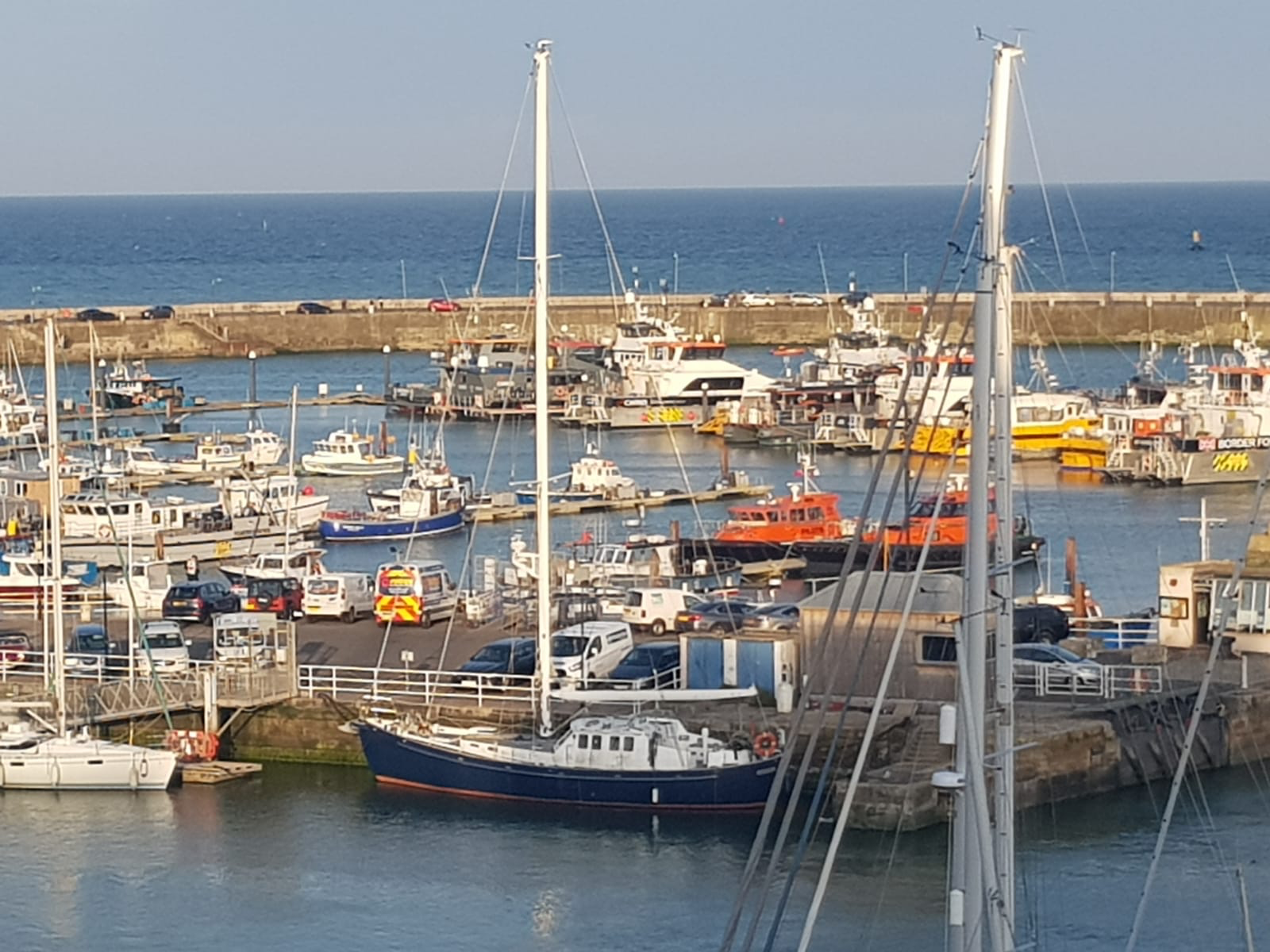 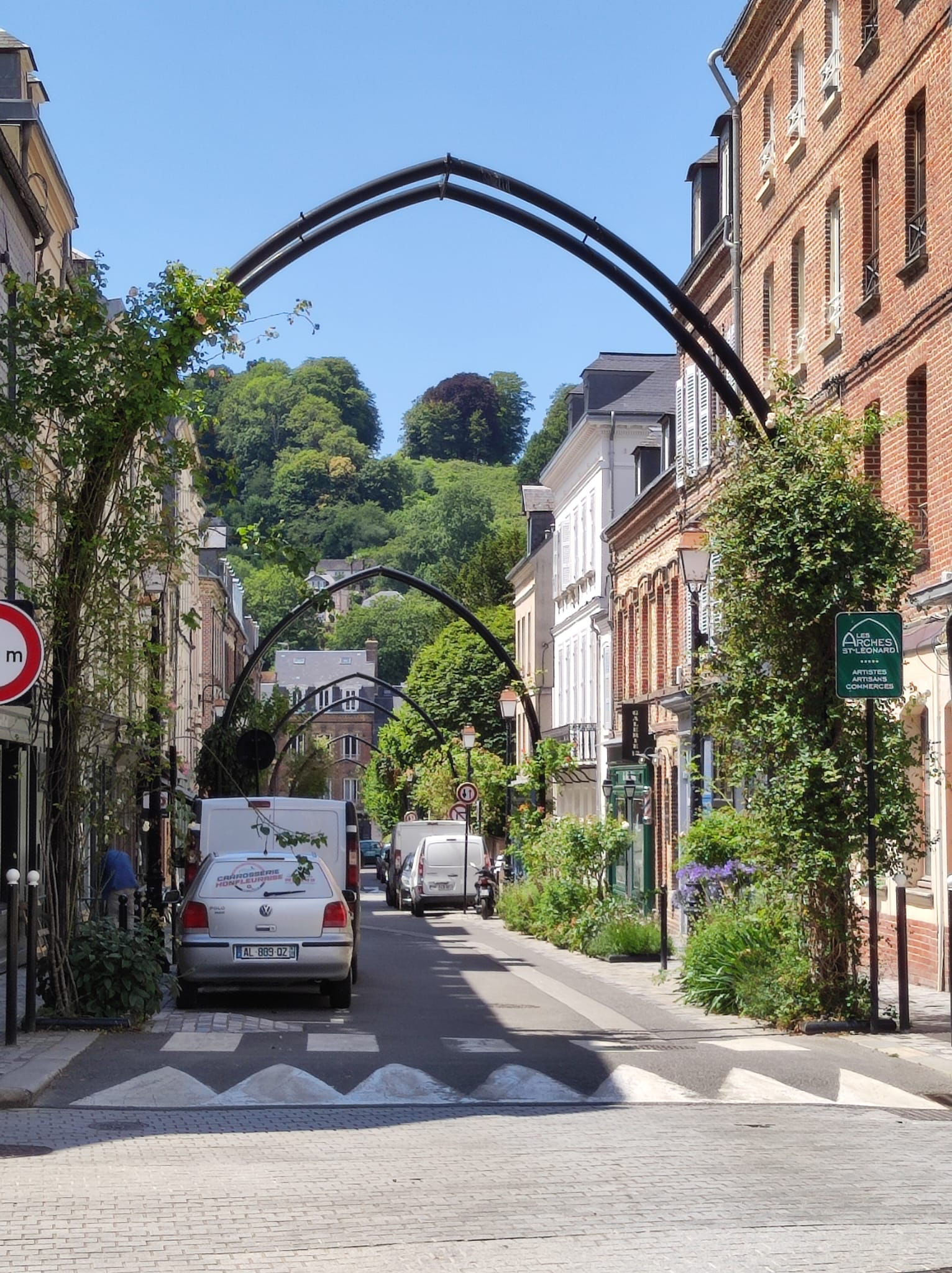 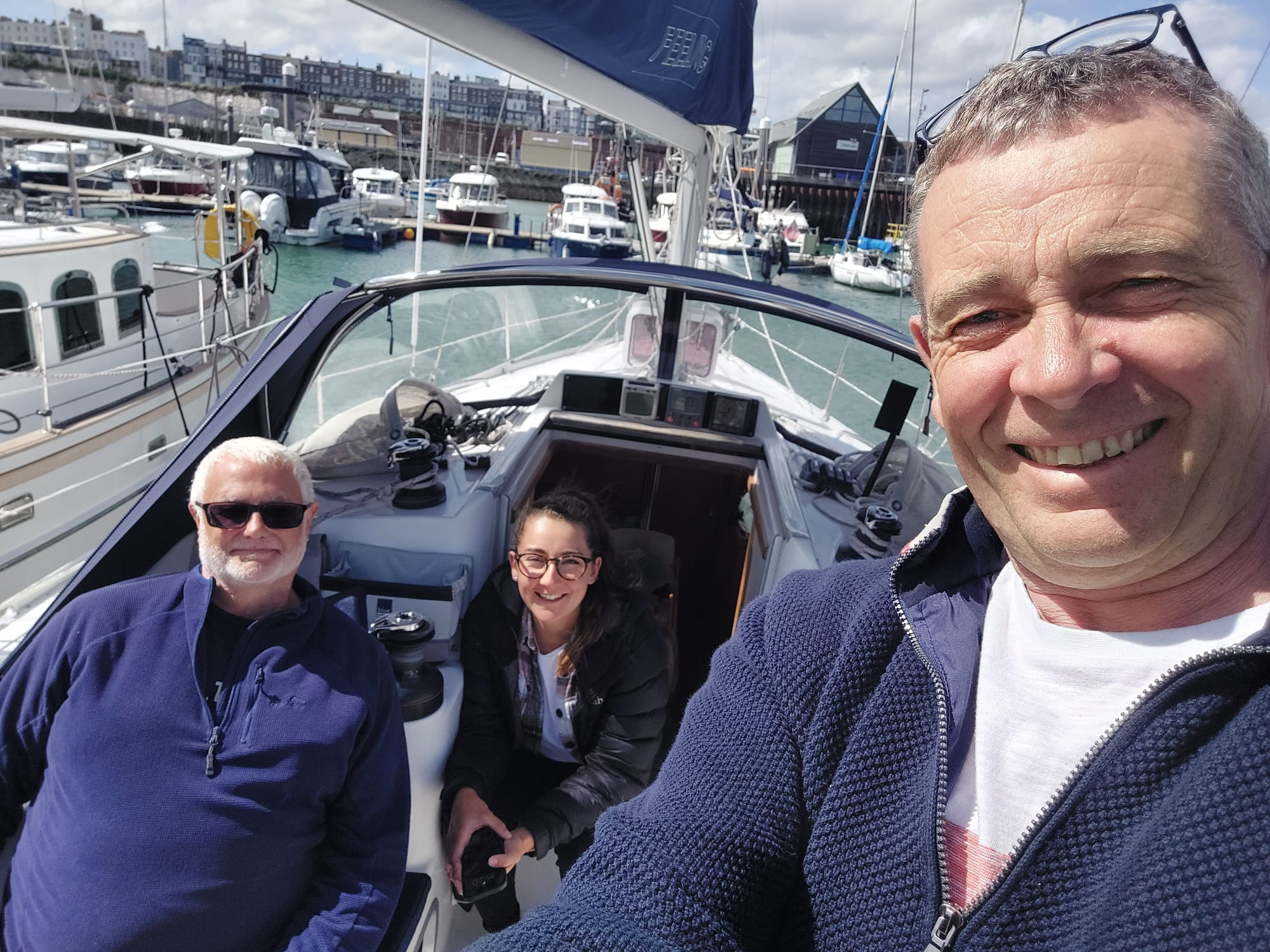 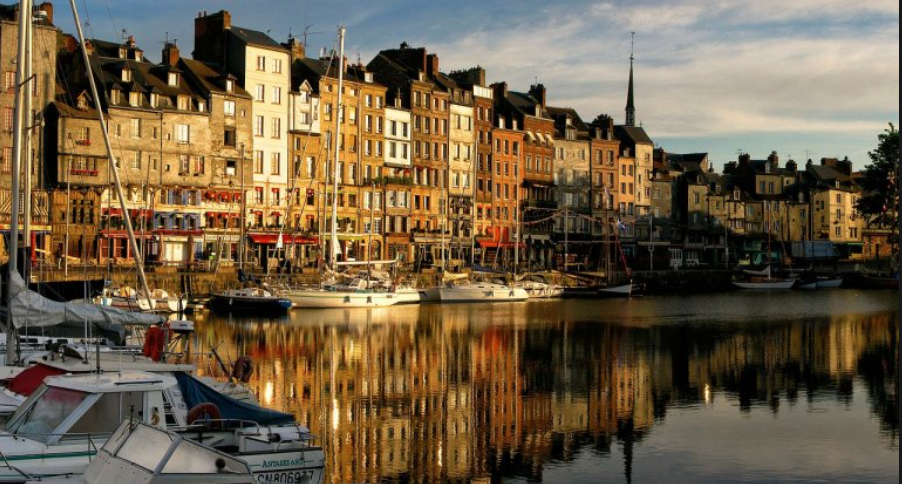 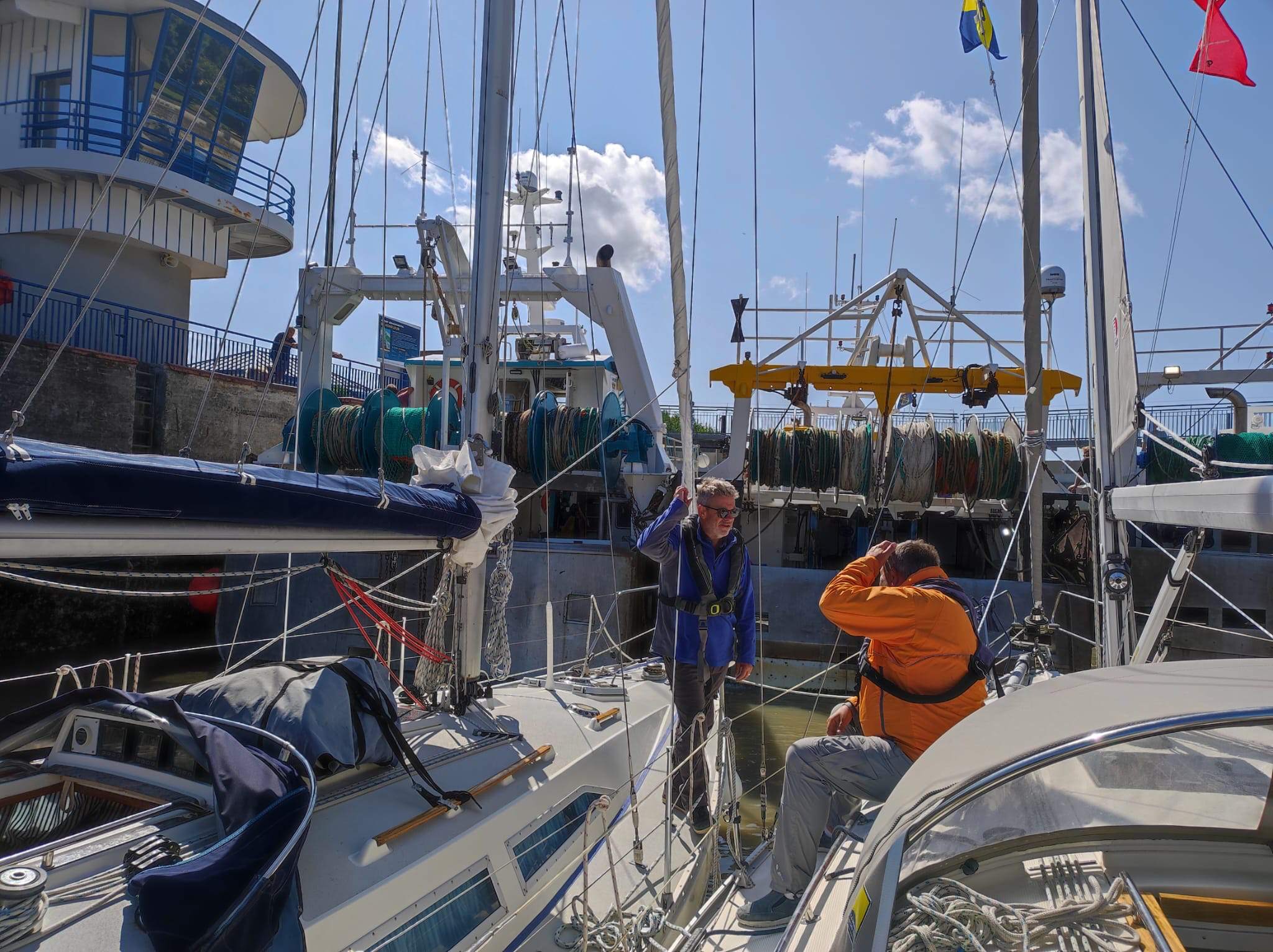 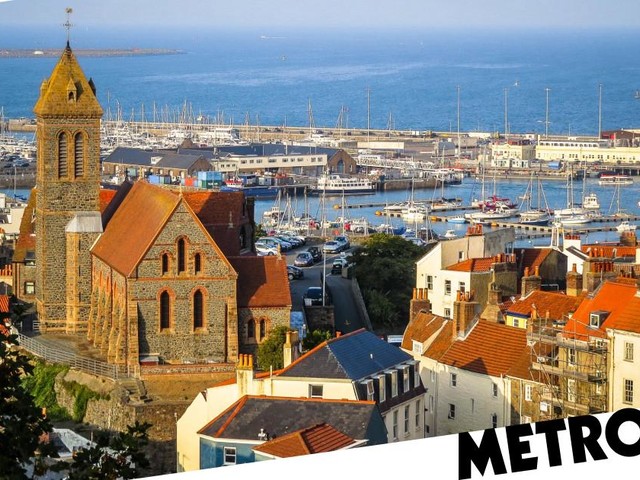 Summer Cruise 2023 Tim Bultitude & Pete Morley
What we learnt- Expect the weather to fight against you!
Our members are not ocean fit and need a rest after an arduous days sailing.
Think for yourself, it’s not the job of the organizer to plan your every move.
The ability to shuffle crew around on long legs.
The comfort of having friends close by when you knock yourself out with the boom block, or chop your figure off.
Week 1
Week 2
ACTUAL
Return
Summer Cruise 2024Mark Abbott
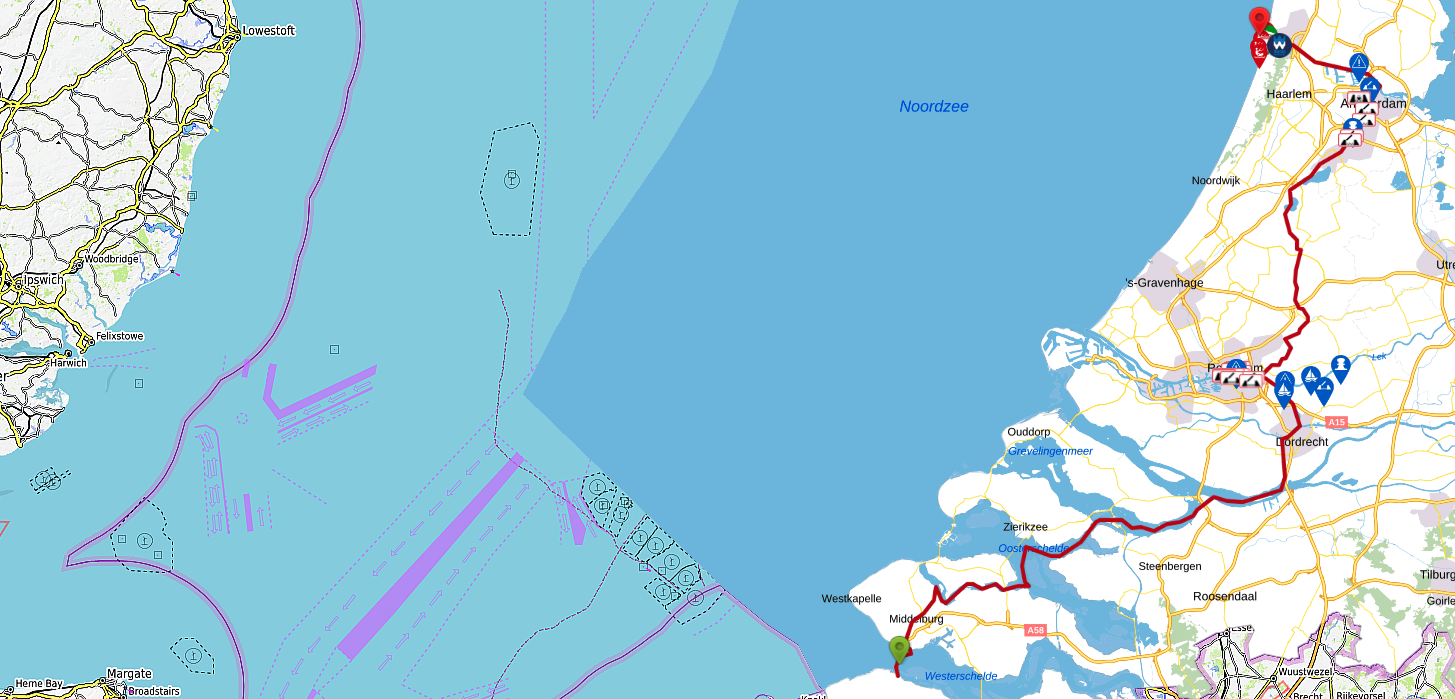 Plan-
Leave Shotley Sat 22nd June
Arrive Breskins Sun 23rd
Breskins – Middelburg, Mon 24th
Day off, Tue 25th
Middelburg - Goes Wed 26th
Goes - Bruisse Thu 27th 
Day off, Fri 28th
Bruisse - Willemstad Sat 29th 
Willemstad – Gouda Sun 30th 
Day off, Mon 1st 
Gouda – Niewe Meer Tue 2nd 
Niewe Meer – Amsterdam Marina (Night Convoy) Wed 3rd 
Day off, Thu 4th 
Amsterdam Marina – Ijmuiden Seaport Fri 5th 
Leave Ijmuiden Seaport Sat 6th 
Arrive Shotley Sun 7th
Facts-
125M, 27 bridges, 4 locks on the inland waterways 
222M crossing there & back
Total 347M
Pre-Meetings
March 3rd 
May 26th
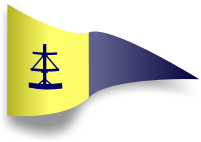 AGM 2023 Stuart Robinson
AOB
Questions?


Next AGM Saturday 14th December 2024
Shotley Point Yacht Club
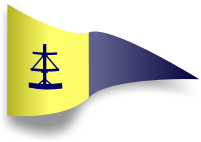 AGENDA
1. Apologies for absence. (BdB)
2. Approval of the minutes. (BdB)
3. Annual report, Commodore. (MA) 3.1. Annual report, Vice Commodore. (GS)
4. Annual report from the Interim accounts and report from Hon Treasurer. To include annual fees. (RW) 4.1. Approval of auditor for the accounts.
5. Membership recruitment and retention. (SB)
6. Award presentations and recognitions. (MA)
7. Survey 2023. (GS)
8. Elections. 8.1 Officer step down. 8.2 Officers offering themselves for re-election. (BdB) 8.3 Committee Member standing down 8.4 Members offering themselves for re-election. (BdB) 8.5 Members offering themselves for election to Officer. 8.6 Members offering themselves for election to Committee.
9. Program for 2024. (GS) 9.1 Training (TB)  9.1 Summer Cruise 2023 (TB) 
9.2 Summer Cruise 2024 (MA)
10. Any other business. (BdB)
11. Date of next AGM (BdB) .
Thank You all for your continued Support!